University of Basrah                Al-zahraa medical college
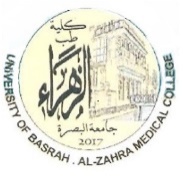 Ministry of higher Education                                     and Scientific Researches
The module: Personal Professional Development  Program
                     (PPDP)



                                        PERSONAL TUTORING       

                                        Module staff: PPDP committee 
                                                                       PPDP members
                                           module lead: dr. Miami K. Yousif
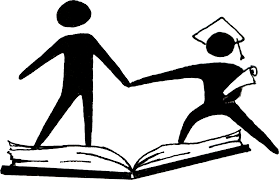 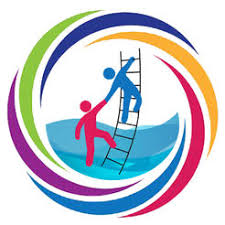 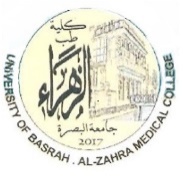 University of Basrah                Al-zahraa medical college
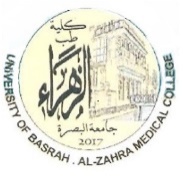 Ministry of higher Education                                     and Scientific Researches
Learning outcome

 Aims of Personal Tutoring                                 LO1
 Role of the Personal Tutor                                LO2     
 Responsibilities of the Personal Tutor            LO3                 
 Responsibilities of the student                        LO4
Documenting meeting                                        LO5
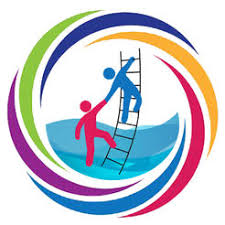 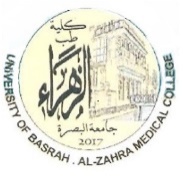 University of Basrah                Al-zahraa medical college
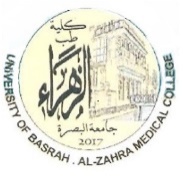 Ministry of higher Education                                     and Scientific Researches
Being 
a Personal Tutor is quite honestly one of the most rewarding ‘extra’ things one can do.
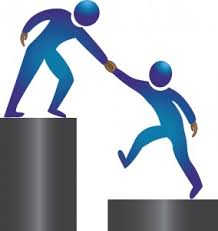 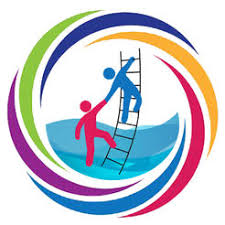 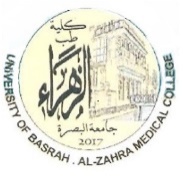 University of Basrah                Al-zahraa medical college
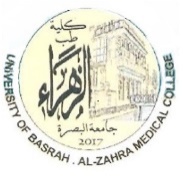 Ministry of higher Education                                     and Scientific Researches
The aims of the Phase 1 Personal Tutor scheme are as follows:                                             LO.1

 Offer support and guidance on academic progress 

 Encourage student participation in the Personal & Professional Development (PDP) process 

 Provide opportunities to discuss personal health and well-being
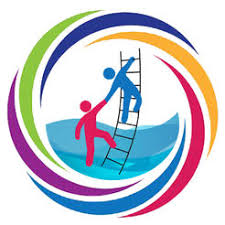 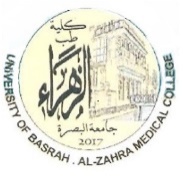 University of Basrah                Al-zahraa medical college
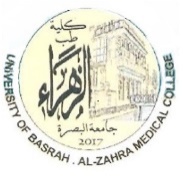 Ministry of higher Education                                     and Scientific Researches
Role of the Phase I  Personal Tutor                              LO.2
 
Personal tutor acts as a “professional friend” to students 

He:
* Assists students in reviewing their academic progress and performance across the various courses that make up their programme of study
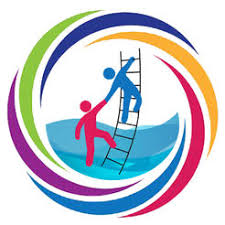 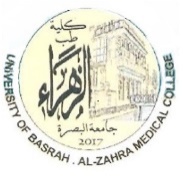 University of Basrah                Al-zahraa medical college
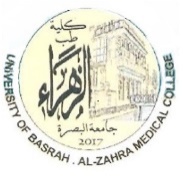 Ministry of higher Education                                     and Scientific Researches
Role of the Phase I  Personal Tutor 
 
*  to provide opportunities for students to reflect on how their learning within and out the formal curriculum can help them in pursuing their long-term future development 
 
* to help foster  a sense of belonging to a community of learners in all students
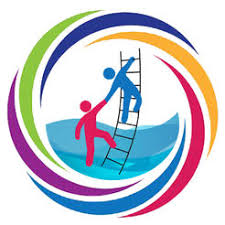 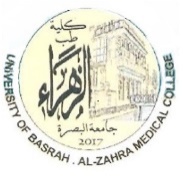 University of Basrah                Al-zahraa medical college
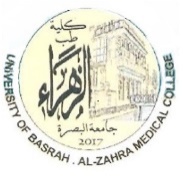 Ministry of higher Education                                     and Scientific Researches
PT responsibilities                                                        LO.3
 - Act on any information received by / about students appropriately. 
 - Meet with each of his students twice per semester and organize two group meetings per year. 
 - Record meeting notes in a confidential manner. 
 - Meeting students when required; for special circumstances. 
 - Supporting students and if unsure requesting appropriate advice.
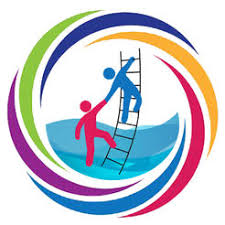 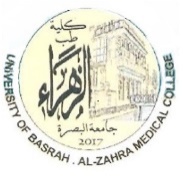 University of Basrah                Al-zahraa medical college
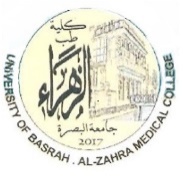 Ministry of higher Education                                     and Scientific Researches
Phase 1 tutors are not expected to provide: 

• Personal teaching  

• Management of conduct or disciplinary issues 

• Assessment and management of a student who is unwell
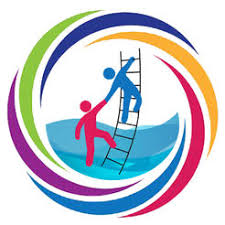 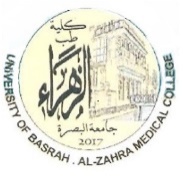 University of Basrah                Al-zahraa medical college
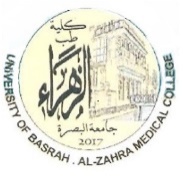 Ministry of higher Education                                     and Scientific Researches
Students who are experiencing academic problems or feel they are under-performing should be referred to the subject-specific Phase 1 Unit academic leads or Phase 1 Lead for advice and support
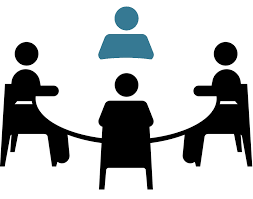 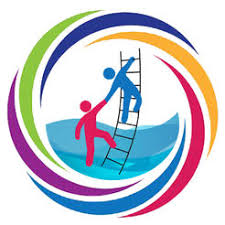 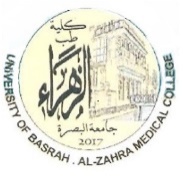 University of Basrah                Al-zahraa medical college
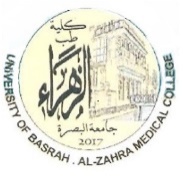 Ministry of higher Education                                     and Scientific Researches
Responsibilities of the Student             LO.4 
 
• Respond in a timely manner to all contact from their Tutor.  

• Attend all prearranged meetings with their tutor (or give sufficient notice if they are unable to attend, for example due to health reasons.) 

•  seeking timely advice from their Tutor when faced with academic, course assessment, personal or other issues which require support. 

• Bring examples of work and feedback to meetings, when appropriate, to discuss academic development. 

• Engage with the Al-Zahraa Medical College  portfolio system by writing personal reflections.
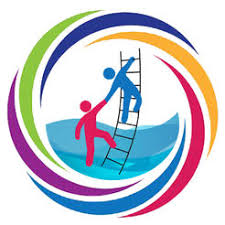 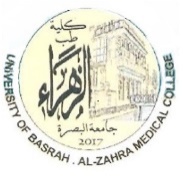 University of Basrah                Al-zahraa medical college
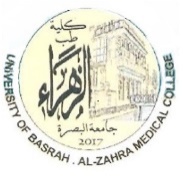 Ministry of higher Education                                     and Scientific Researches
.
Documenting meetings                         LO.5
 Personal Tutor Report including:
Name of student                  Year of study
Name of personal tutor
Date of first contact with personal tutor
Reason of meeting                           
Date of meeting
Summary of meeting discussion
Details of discussion of portfolio
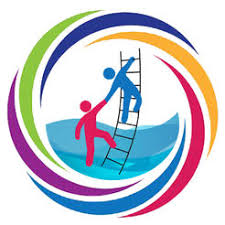 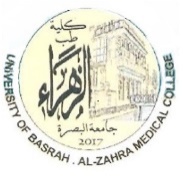 University of Basrah                Al-zahraa medical college
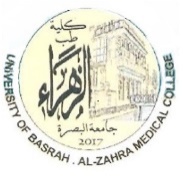 Ministry of higher Education                                     and Scientific Researches
.
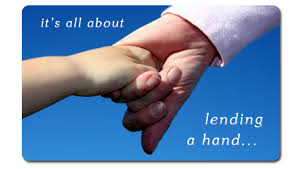 T
 H
 A
 N
 K
 S
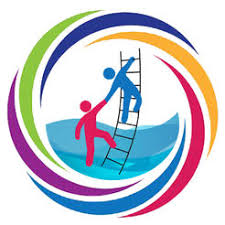 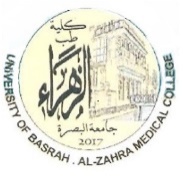 University of Basrah                Al-zahraa medical college
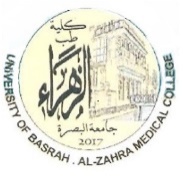 Ministry of higher Education                                     and Scientific Researches
.
References                             
   Leicester Medical School, MBChB Phase 1 Personal Tutor Guide  2016-17 

University of Edinburgh, Handbook for MBChB Personal Tutors
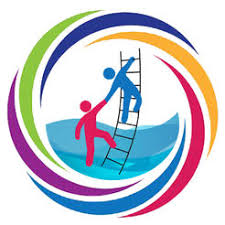 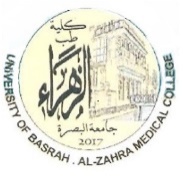